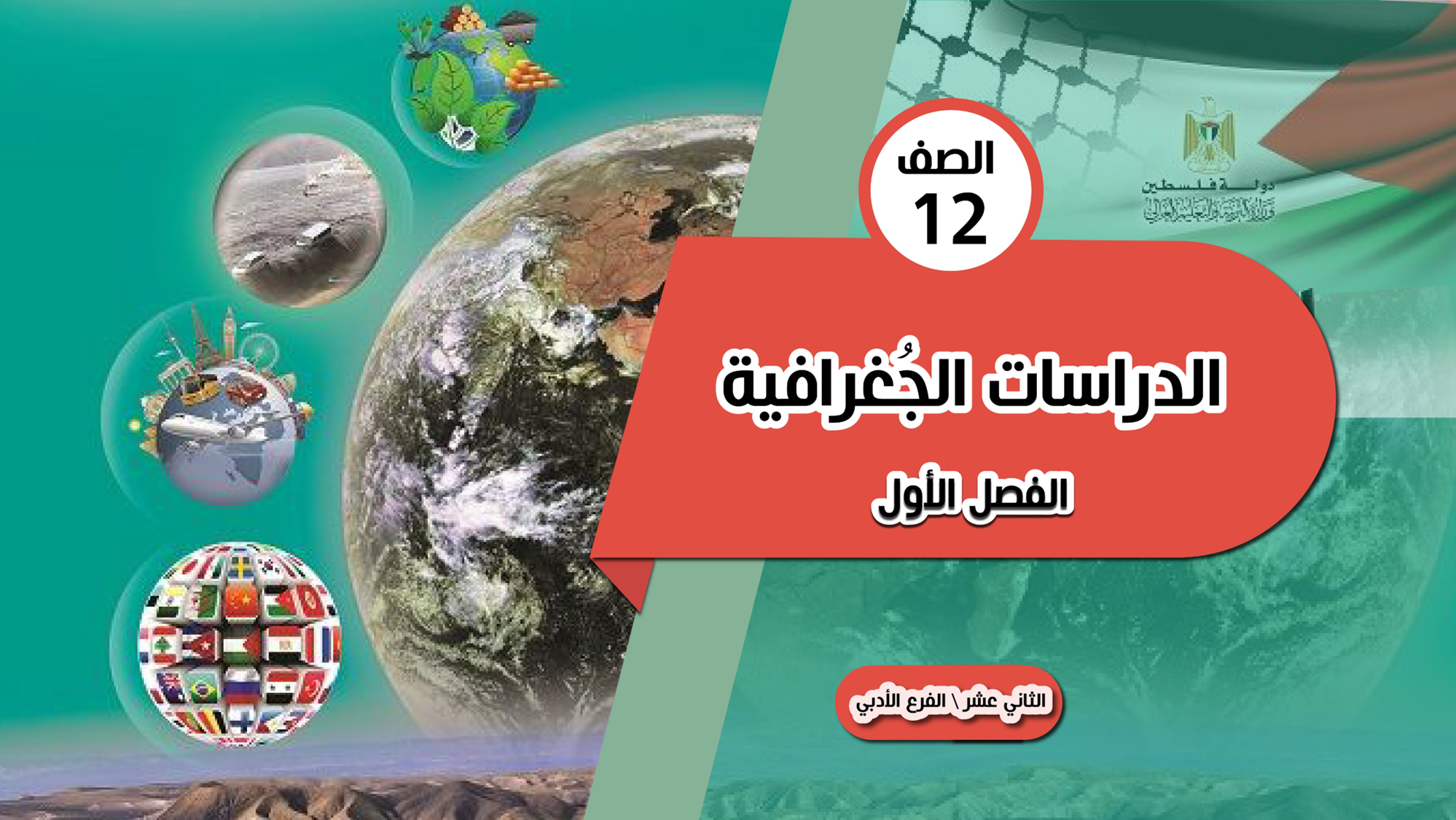 ب
الوحدة الأولى-الدرس الرابع الأقاليم المعتدلة 
فلسطين نموذجٌ من مناخ البحر المتوسط
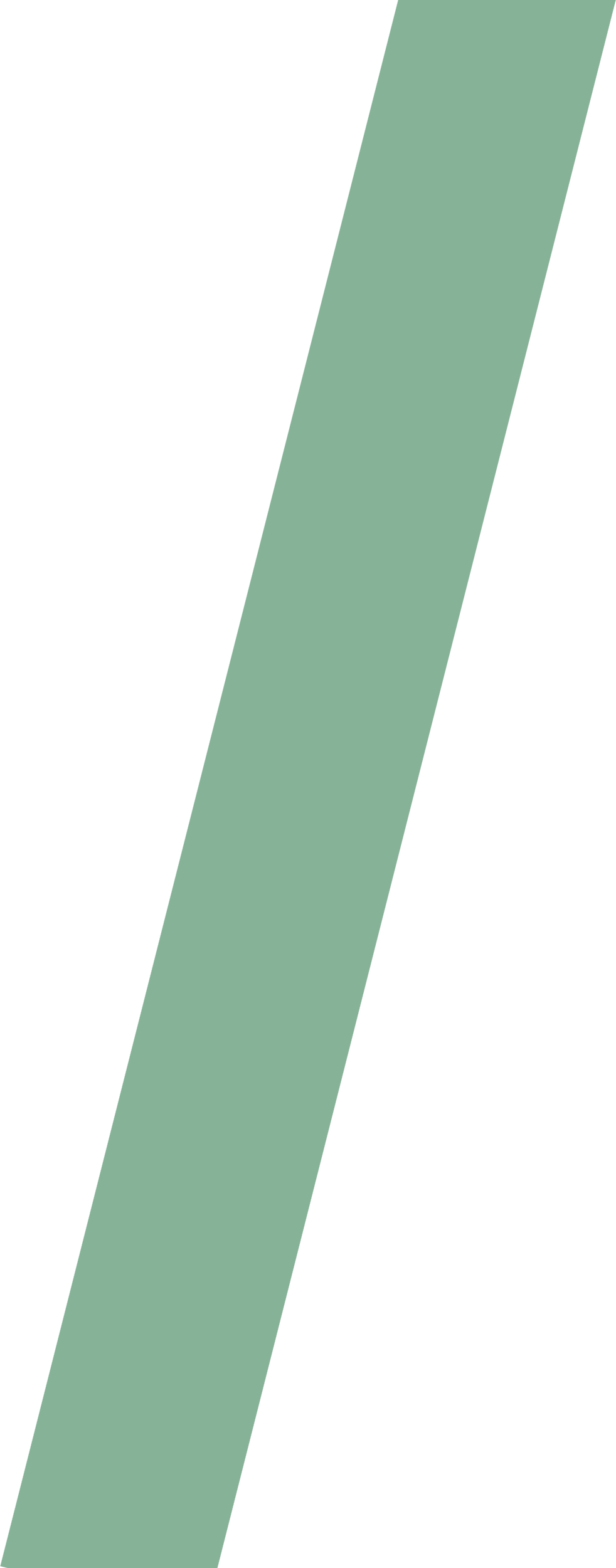 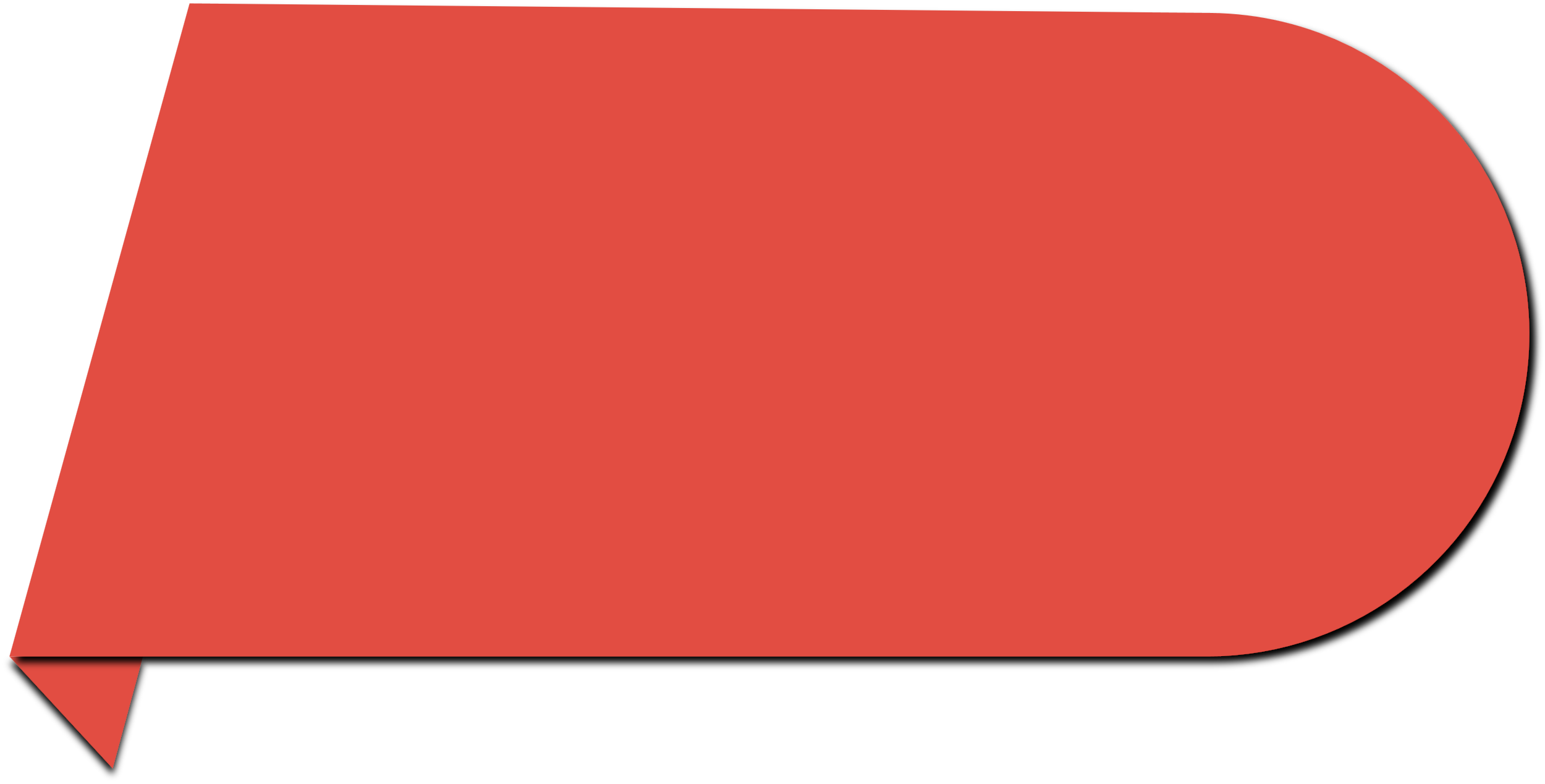 الأهداف
يتوقعُ منكم أعزائي الطلبة بعدَ الانتهاءِ منَ الْموقفِ التعليميّ أَنْ تكونوا قادرين على:
- التعرّفِ إلى الخصائصِ المناخيّةِ لفلسطين.
- التعرّفِ إلى العواملِ المؤثرةِ في مناخِ فلسطين.
ما الخصائصُ المناخيّةُ لِفلسطين؟
عَلّلْ عدمَ سقوطِ الأمطارِ صيفًا على فلسطين.
بسببِ تأثّرِ فلسطينَ بالمرتفعِ الجويّ الازوريّ الذي يمنعُ دخولَ المؤثراتِ البحريّةِ الرطبةِ من الدخولِ إليها.
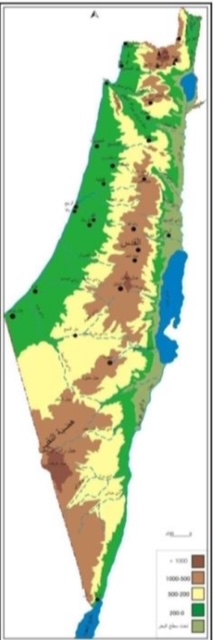 أولا:مؤثراتُ البحرِ المتوسط

تُعدُّ مؤثراتُ البحرِ المتوسطِ من العواملِ المؤثّرةِ في مناخِ فلسطين، وضح ذلك؟
 أَدتْ المؤثراتُ البحريّةُ القادمةُ من البحرِ المتوسطِ إلى :
أ - اعتدالِ حرارةِ المنطقةِ الساحليّةِ صيفا و شتاء. 
ب- زيادةِ كميةِ الأمطارِ في المناطقِ الساحليّةِ بسببِ قربِها منه.
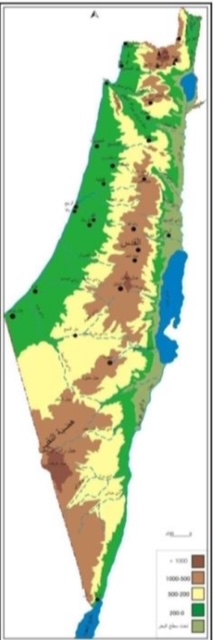 ثانيا المرتفعاتُ الجبليّةُ
بيّنْ أثرَ المرتفعاتِ الجبليّةِ و امتدادِها الطوليّ على مناخِ فلسطين؟
بسببِ وقوعِها في منطقةِ ظلّ المطر .
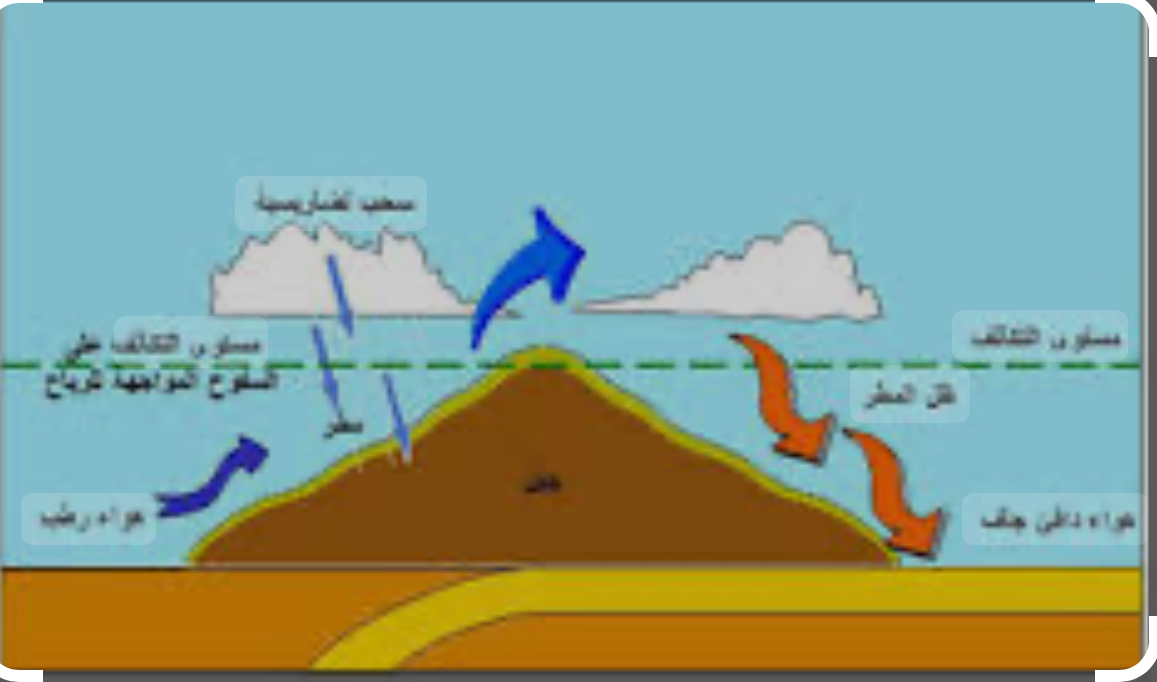 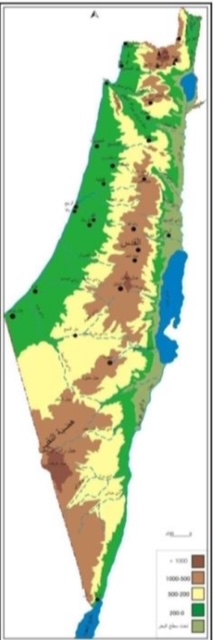 بسببِ وصولِ الرّياحِ الماطرةِ إليها من خلالِ مرورِها عَبرَ سهلِ مرجِ بن عامر و سهلِ البطوف.
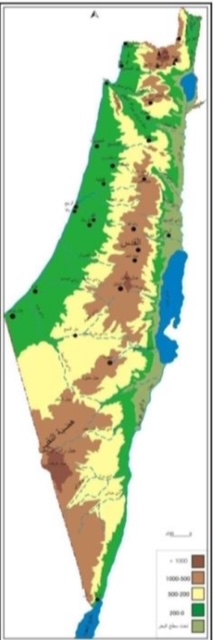 ارتفاعِ حرارتِها صيفا.
دفئِها شتاء.
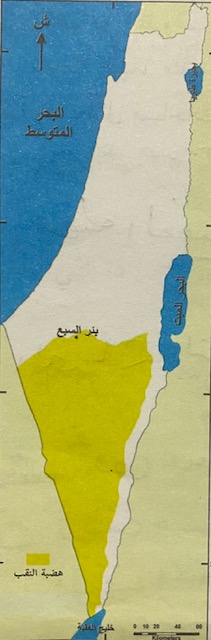 رابعاً: وقوعُ جنوبِ فلسطينَ قربَ المؤثراتِ المداريةِ الصحراويةِ
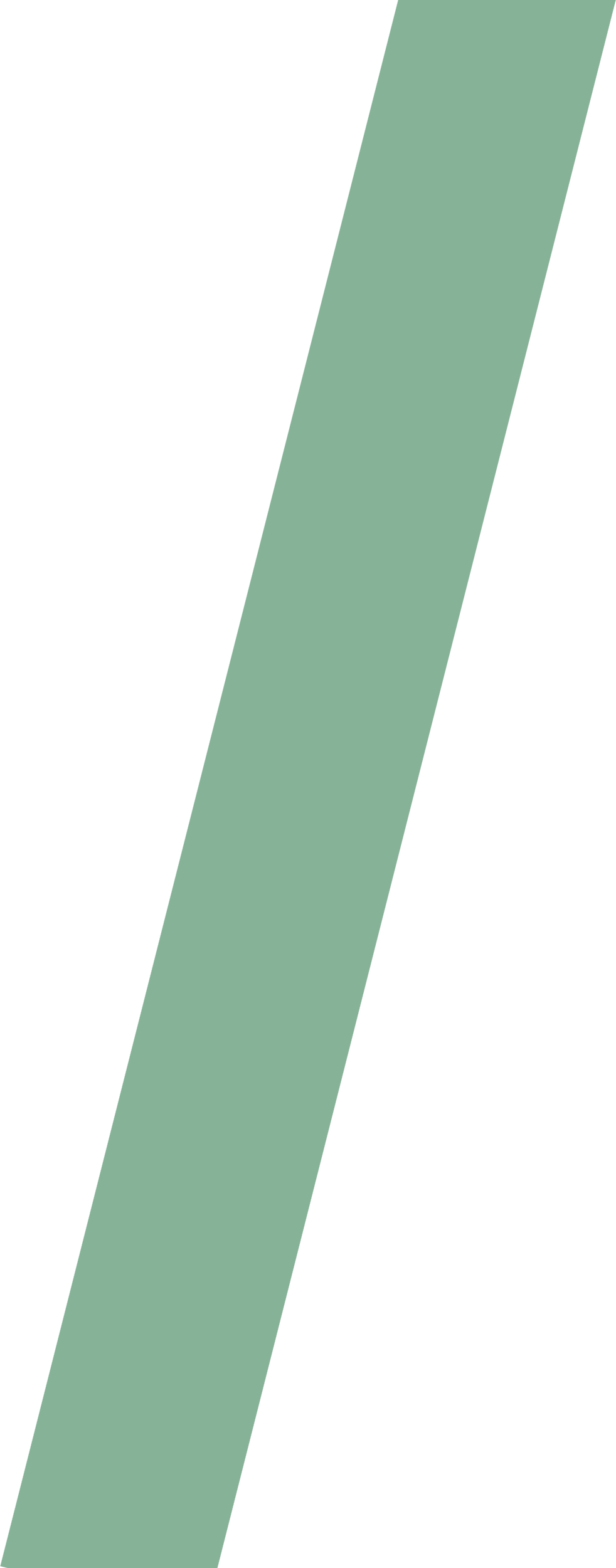 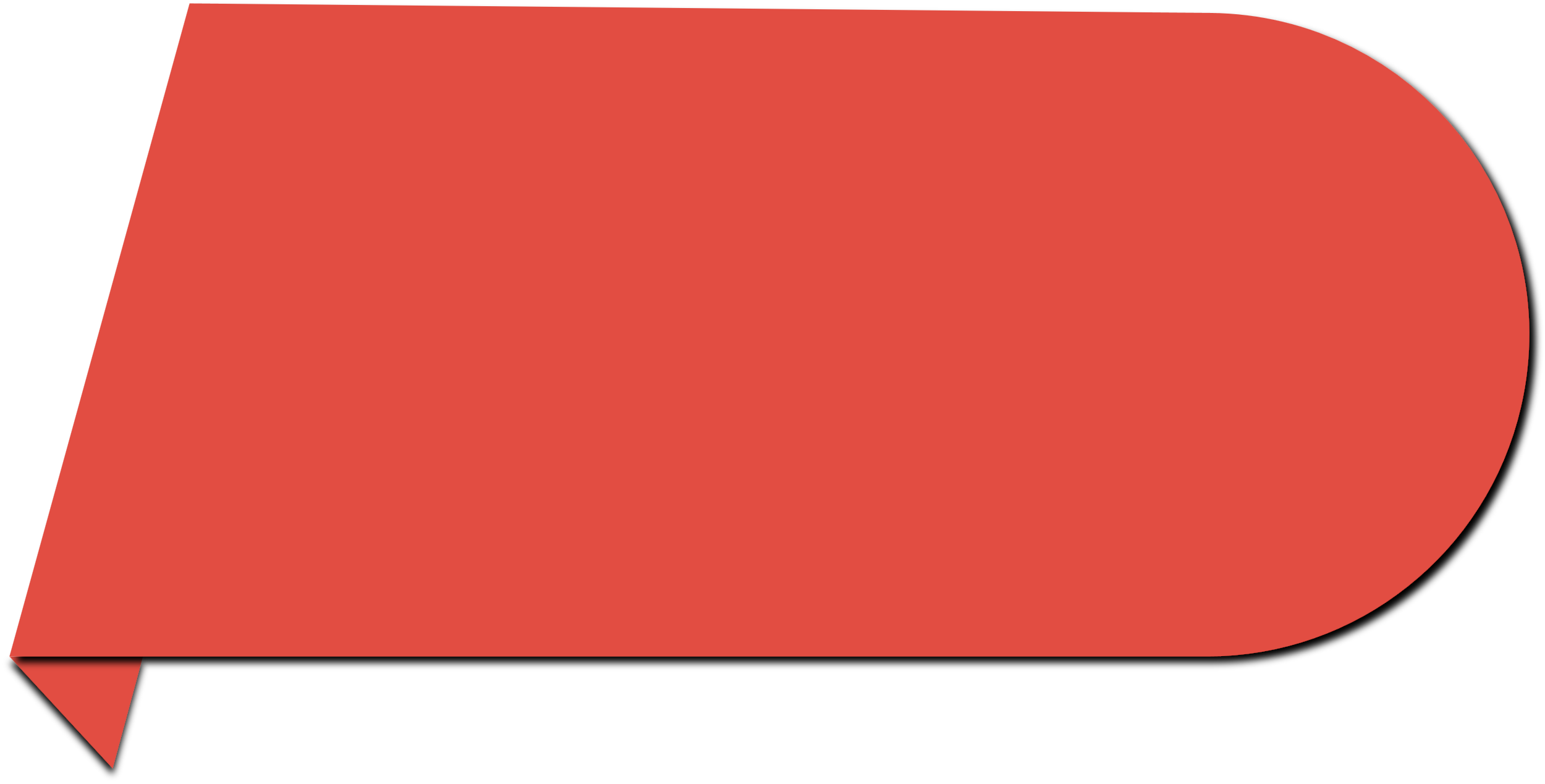 مهمه تعليميّة
*اخترْ الإجابةَ الصحيحةَ في كل ممّا يأتي : 
1-ما طبيعةُ الحرارةِ في منطقةِ الأغوارِ الفلسطينيّة ؟
أ-مرتفعة صيفا ودافئة شتاء.                       ب-معتدلة صيفا وشتاء.  
ج-معتدلة صيفا ومنخفضة شتاء.                  د-منخفضة صيفا وشتاء.

2-ما النتيجةُ المترتّبةُ عن الامتدادِ الطوليّ لجبالِ فلسطينَ من الشمالِ إلى الجنوب ؟

أ-انخفاضُ كميةِ الأمطارِ شرقَ فلسطين.                ب- اعتدالُ حرارةِ الأغوارِ صيفا. 
   ج-انخفاضُ حرارةِ الأغوارِ شتاء.                     د-تمنّعُ دخولٍ رياحِ الخماسين.      

3- إلى أّيّ الأقاليمِ المناخيّةِ تنتمي فلسطينُ ؟
أ-إقليمِ البحر المتوسط      ب- الإقليم المداريّ       ج- الإقليم الاستوائيّ       د-إقليم شرق القارات الدافئ 

*علّلْ عدمَ سُقوطِ الأمطارِ صيفا على فلسطين ؟
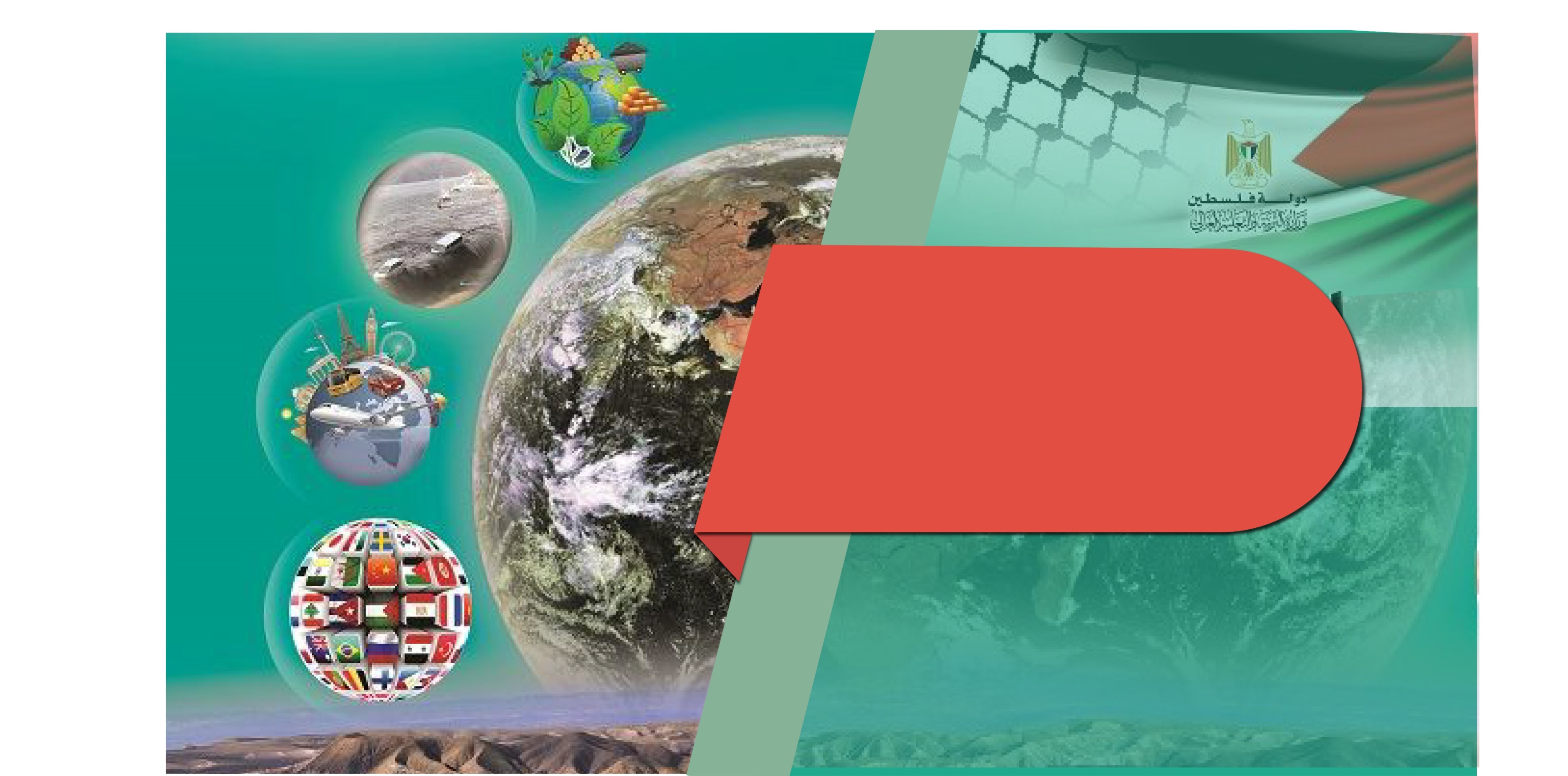 مع السلامة